Tuesday, June 20, 2017
Registration: 11:30 AM‐Noon
Luncheon and Discussion: 
Noon‐1:00 PM
Second Harvest Food Bank 
411 Mercy Drive
Orlando, Florida 32805
CENTRAL FLORIDA CHAPTER
FWEA
Technical Luncheon
Discussion Topic:

Who Needs Pretreatment? Not OCU Operational Aquifer
Storage and Recovery

Presenter:

 Kim Kunihiro, P.E., Orange County Utilities
 Mary Fickert Thomas, P.E., WSP USA

Please RSVP by Friday, June 16th,  2017.
 Please mail check to Megan Nelson, P.E., at Orange County Utilities. 
 9150 Curry Ford Road, Orlando, FL 32825
One PDH credit will be given for attending.
Make checks payable to “FWEA” for $25.00. 
Registrations after June 16th will be charged $30.00
No shows will be invoiced.
Students admission is $10.00. 
Please register on-line for the event.

 RSVP to:	Jennifer Roque	Email: jennifer.roque@tetratech.com
	
        	Please also contact Jennifer if you’re 	interested in sponsoring this event!
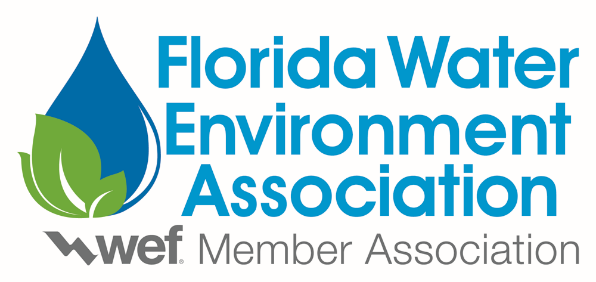